Япония
Учитель географии, биологии
МОУ «СОШ» пгт. Кожва Гиберт И.А.
2014 г.
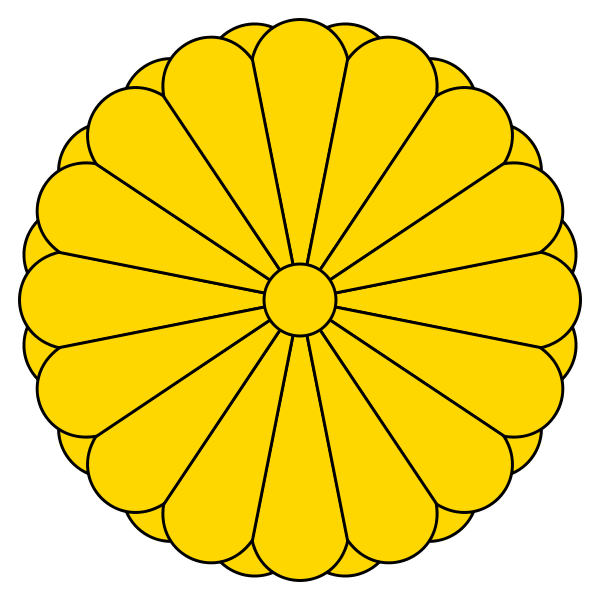 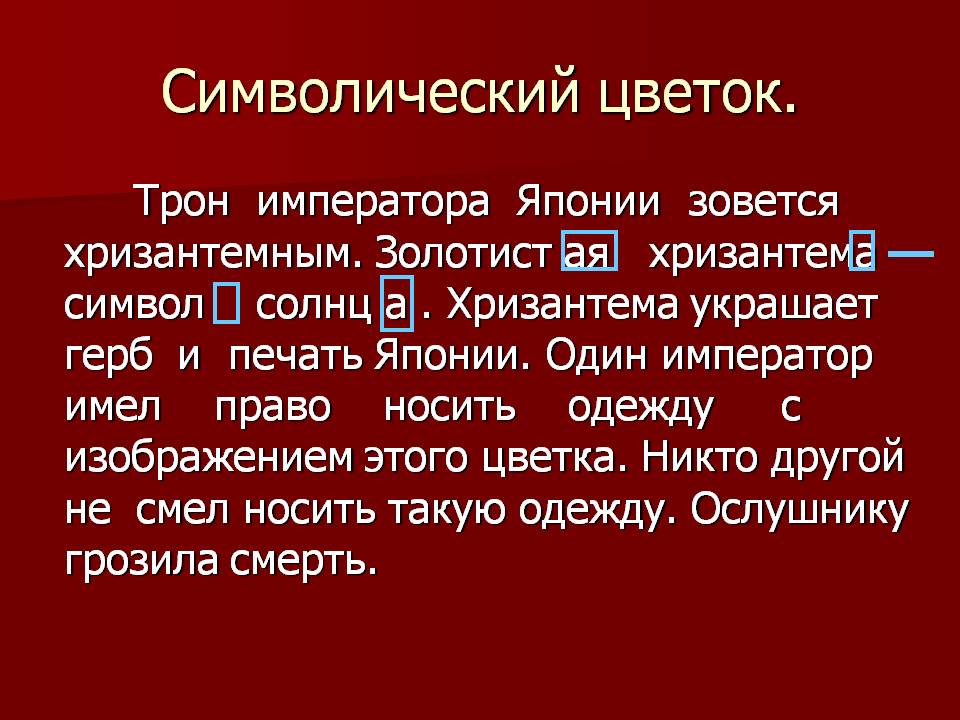 ЭГП ЯПОНИИ
Исторические события:
Конец 12 века до 1867 года- гос.власть в руках сёгунов.
1889 г-введена конституция. Япония стала конституционной монархией.
1894-1895 г. –война против Китая
1904-1905гг.-русско-японская война.
1914г-вступила в 1 мировую войну.на стороне Антанты.
1918г.-развернулось народное движение-»рисовые бунты»
1918-1922 гг-Предприняля интервенцию на дальнем Востоке россии, но потерпела поражение.
1932 г.-оккупировала Маньчжурию.
1937г-начала войну за захват всего Китая. 
1938г –бои у озера Хасан
1939 г-  бои у реки Халхин-Гол.
1941-1945-союзник Германии и Италии
Август 1945г-японский народ стал жертвой атомных бомбардировок.
1945 г-СССР вступил в войну с Японией. Советсике войска разгромили Квантунскую японскую армию.
1945 г-Правительство Японии подписало Акт о безоговорочной капитуляции.
Религия
1. Кто играл роль верховного жреца?
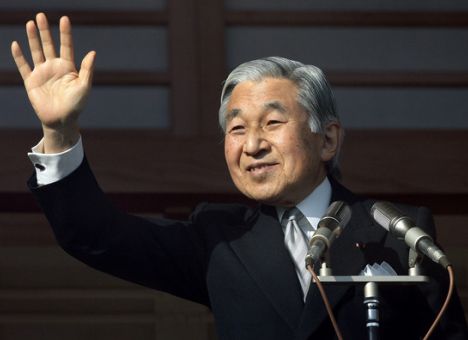 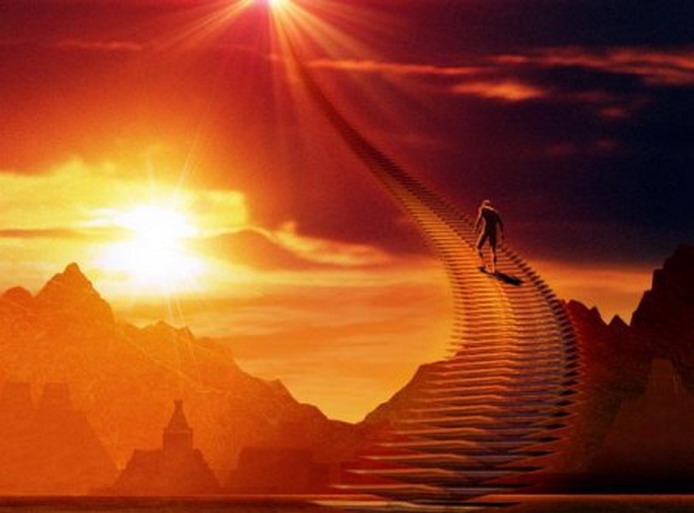 Равнина Высокого неба
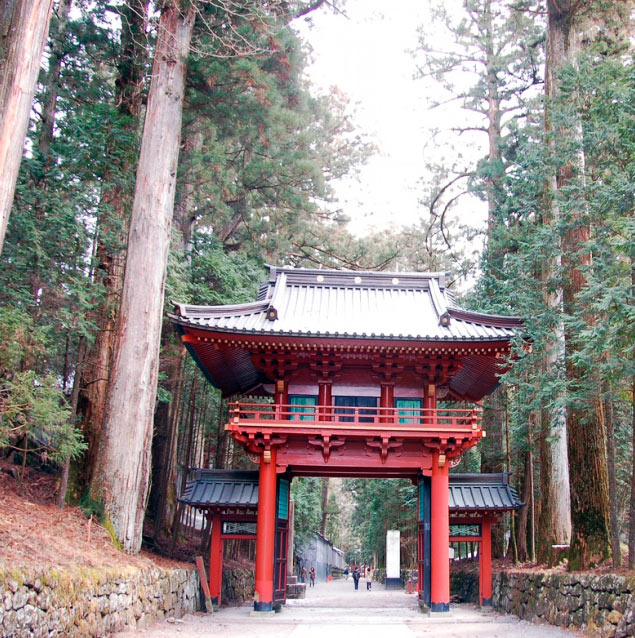 Синтоистский храм